Research Policies and Procedures
 of the Navajo Nation Human Research Review Board (NNHRRB) 






http://www.nnhrrb.gov
928-871-6929
928-871-6255 (fax)
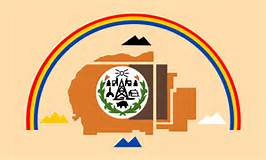 NAVAJO NATION HUMAN RESEARCH REVIEW BOARD
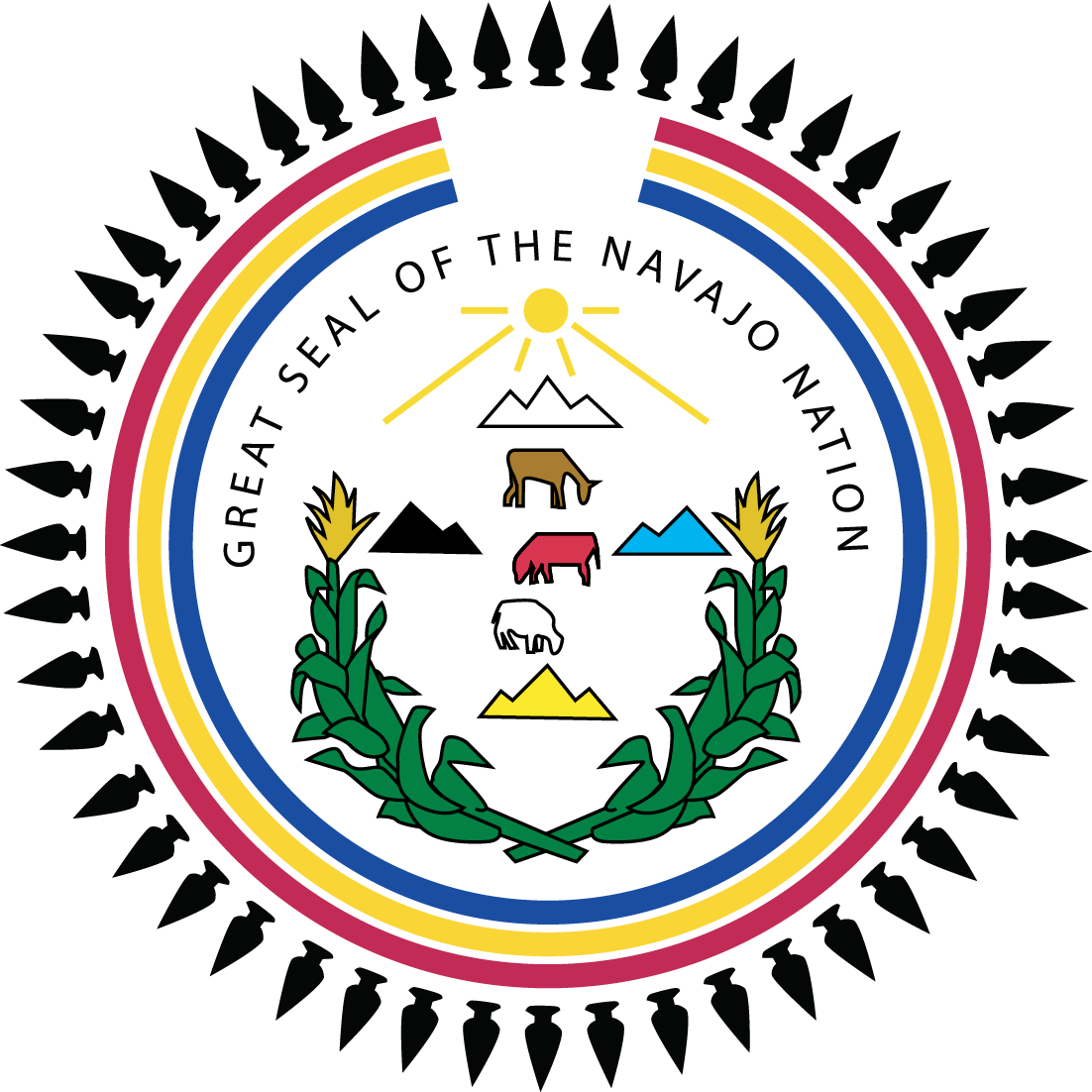 “Indigenous people and researchers:  building collaborative partnerships and the importance of responsibilities, ethics, and values of research on the Navajo Nation”
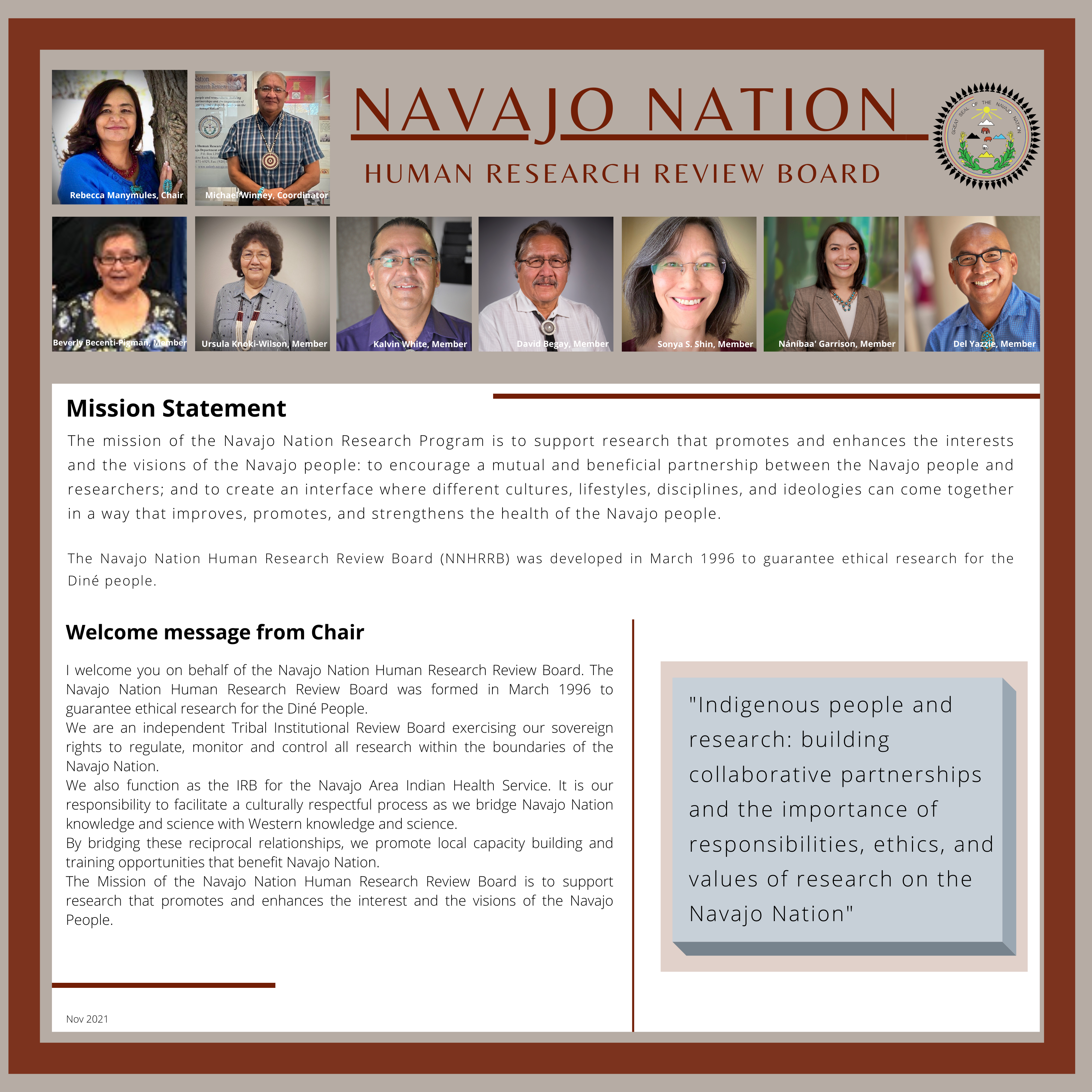 NAVAJO NATION HUMAN RESEARCH
REVIEW BOARD MEMBERS 
(Navajo Nation IRB Federal Wide Assurance (FWA) # IRB00000641, I.H.S. #8) Expires 5-26-2027
For Protection of Human Subjects for Institutions. DHHS 
 
Dr. Rebecca Izzo-Manymules, Ph.D., Chairperson-HHSC
Dr. Sonya Shin, MD - OPVP
Dr. Nanibaa’ Garrison, Ph.D. - OPVP 
Delvin Yazzie, MPH - OPVP
Dr. Kalvin White, Ph.D.- HHSC/DoDE 
Dr. David Begay, Ph.D. – HHSC
Dr. Paul Charlton, MD – NAIHS
Dr. Christopher Jentoft, MD – NAIHS
Dr. Paula R. Mora, MD - NAIHS
Staff Member – Mike Winney, IRB Coordinator 

MISSION STATEMENT
 
The mission of the Navajo Nation Research Program is to support research that promotes and enhances the interests and the visions of the Navajo people; to encourage a mutual and beneficial partnership between the Navajo people and Researchers; and to create an interface where difference cultures, lifestyles, disciplines, and ideologies can come together in a way that improves, promotes, and strengthens the health of the Navajo people.
Presentation Objectives
History and Development of the Navajo          Nation Human Research Review Board
Research Protocol Application Process
Navajo Nation Standards of Approval 
Stages in the review and approval process
12-phase NNHRRB review and approval process
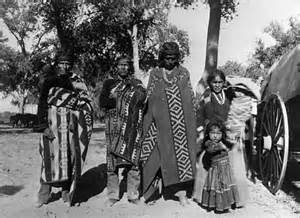 I.  Introduction
Following is description of NNHRRB policies & procedures
Developed in 1996 and revised in 2002, due to increased requests
Tribal research policies & protocols derived from ethical principles and legal protections inherent in rights of indigenous nations
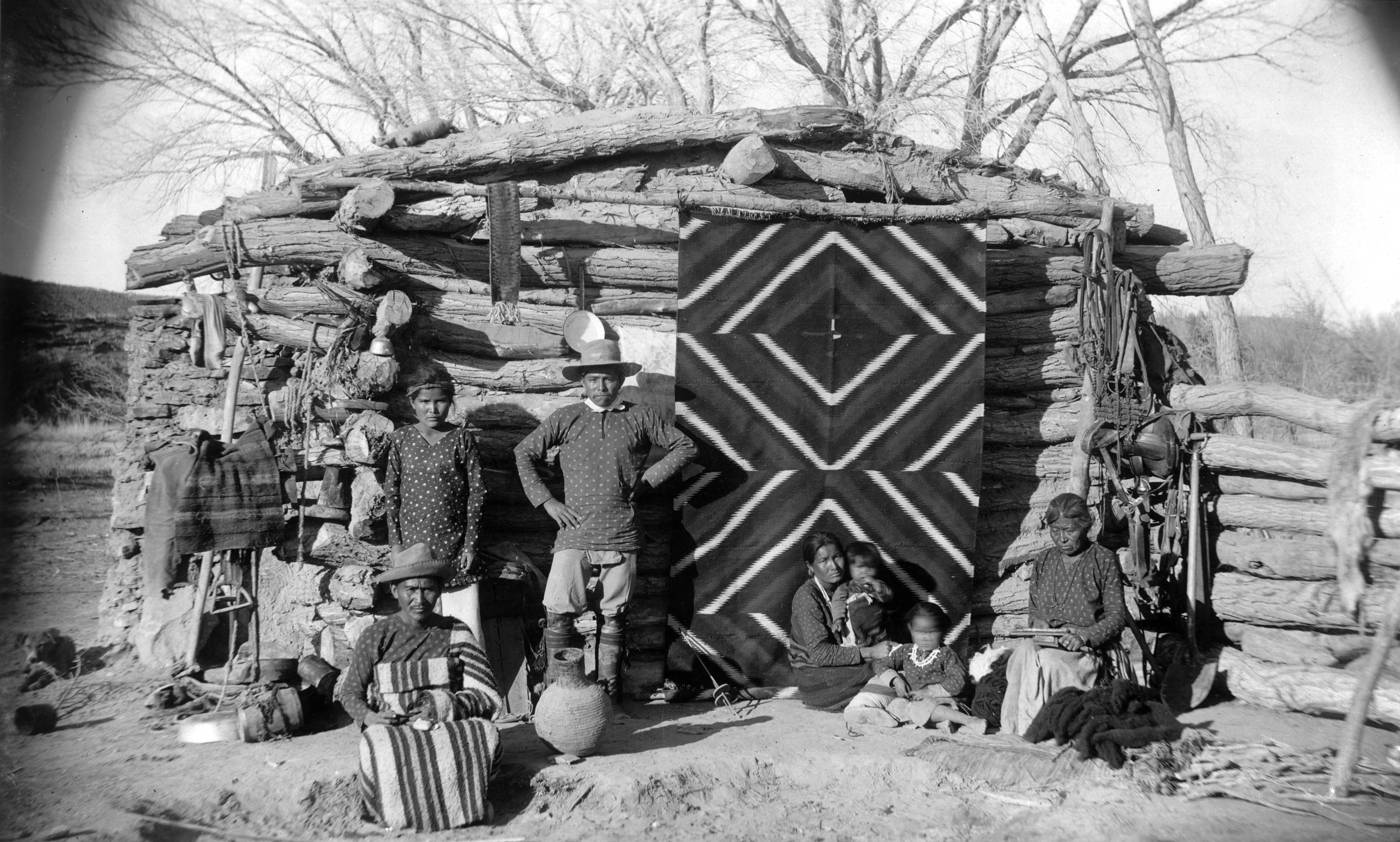 [Speaker Notes: Gave talk on CBPR Scotsdale: First Community IRB 1995 HRSA SPNS project How NN IRB was the only way to do research in this
Environment. Beverly said the NN IRB needs  to get its stuff out there 
NCMHD came along - used as opportunity to get articles written - Beverly, Kalvin, IRB Members, Lynn Holder, Sherick Roanhorse, Nathania Tsosie]
2.  History & Development of the Navajo          Nation Human Research Review Board
Navajo people possessed indigenous knowledge & science for over 1000 years

Most researchers are non-Indians
 
NNHRRB ASSETS / STRENGTHS
 

NNHRRB meetings are held monthly and on a consistent basis.  Dedicated group of 9 professional committee members monitoring 220 open studies and with 1770 closed studies in arhives.

NNHRRB has National and International reputation as a leader of tribal IRBs.

Has established relationship with academic institutions such as Johns Hopkins, U of A, UNM, U of Utah, ASU, NAU, Diné College, NTU, etc.

Hold bi-annual NNIRB Research Conference in Window Rock in order to share research findings with all.
Enabling Legislative

The Navajo Nation Human Research Review Board was developed in1996 to guarantee ethical research for the Dine´ People.

Purpose: The purpose  of this Code shall be to set forth the conditions under which investigators, physicians, researcher and other may perform health and health related research activities within the territorial jurisdiction of the Navajo Nation;
Policy: It is the policy for the Navajo Nation to ensure that all persons within the territorial jurisdiction of the Navajo Nation are free from unreasonably harmful, intrusive ill-conceived or otherwise offensive research and investigation procedures.

Navajo Nation Council 13.N.N.C. §3253 Health and Welfare
Chapter 25. Navajo Nation Human Research Code (section 3251 – 3271)
October 25, 1995, CO-106-95
April 16, 2002, CAP-16-02 (Revised)
National I.H.S. IRB Navajo Nation Human Research Review Board(and Navajo Area I.H.S. IRB)
Certification #IRB00000641
BELMONT REPORTEthical Principles and Guidelines for Research Involving Human Subjects
Beneficence
Do No Harm
Maximize possible benefits, and Minimize possible harm
Navajo Nation
Person
Community
Respect
Protection
 Individuals should be treated as autonomous agents,  and persons with diminished autonomy are entitled to protection
Justice
“fairness in distribution”
each person an equal share, according to individual need, effort, societal contribution, and to merit.
1987 “Belmont Report”
Prompts IHS to establish IRB committee
In 1979 IHS forms Navajo Area IHS IRB 
Navajo Nation responds through self-governance
In 1992, the Navajo Nation operationalized the NAIHS IRB;
1995:  Navajo Nation Council enacts Navajo Nation Health Research Code CO-106-95

1996: NNHRRB began reviewing study proposals (Navajo Nation IRB Federal Wide Assurance (FWA) # IRB00000641, I.H.S. #8) For Protection of Human Subjects for Institutions. U.S. Department of Health &Human Services 
2002:  Navajo Nation Council expanded NNHRRB authority by adopting  resolution IGRJN-86-02 to review, monitor & approve research
15 NNHRRB Members
3 persons appointed by the Navajo Area Health Board
3 persons appointed by the Office of the Navajo Nation President
3 persons appointed by the Navajo Nation Council Health and Social Services Committee
3 persons appointed by the Navajo Nation Council Education Committee
3 persons appointed by the Navajo Area Indian Health Services Director
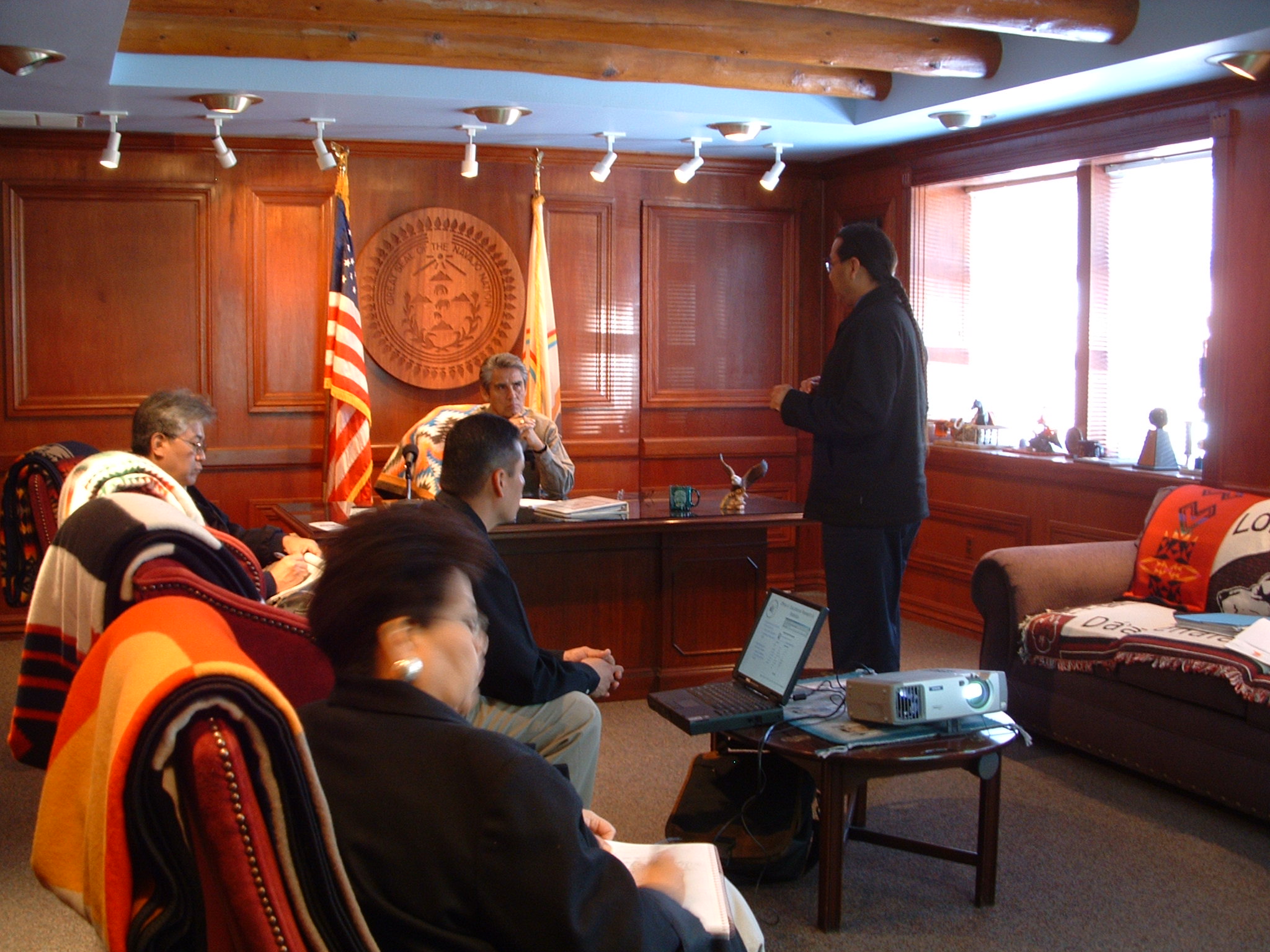 99999999
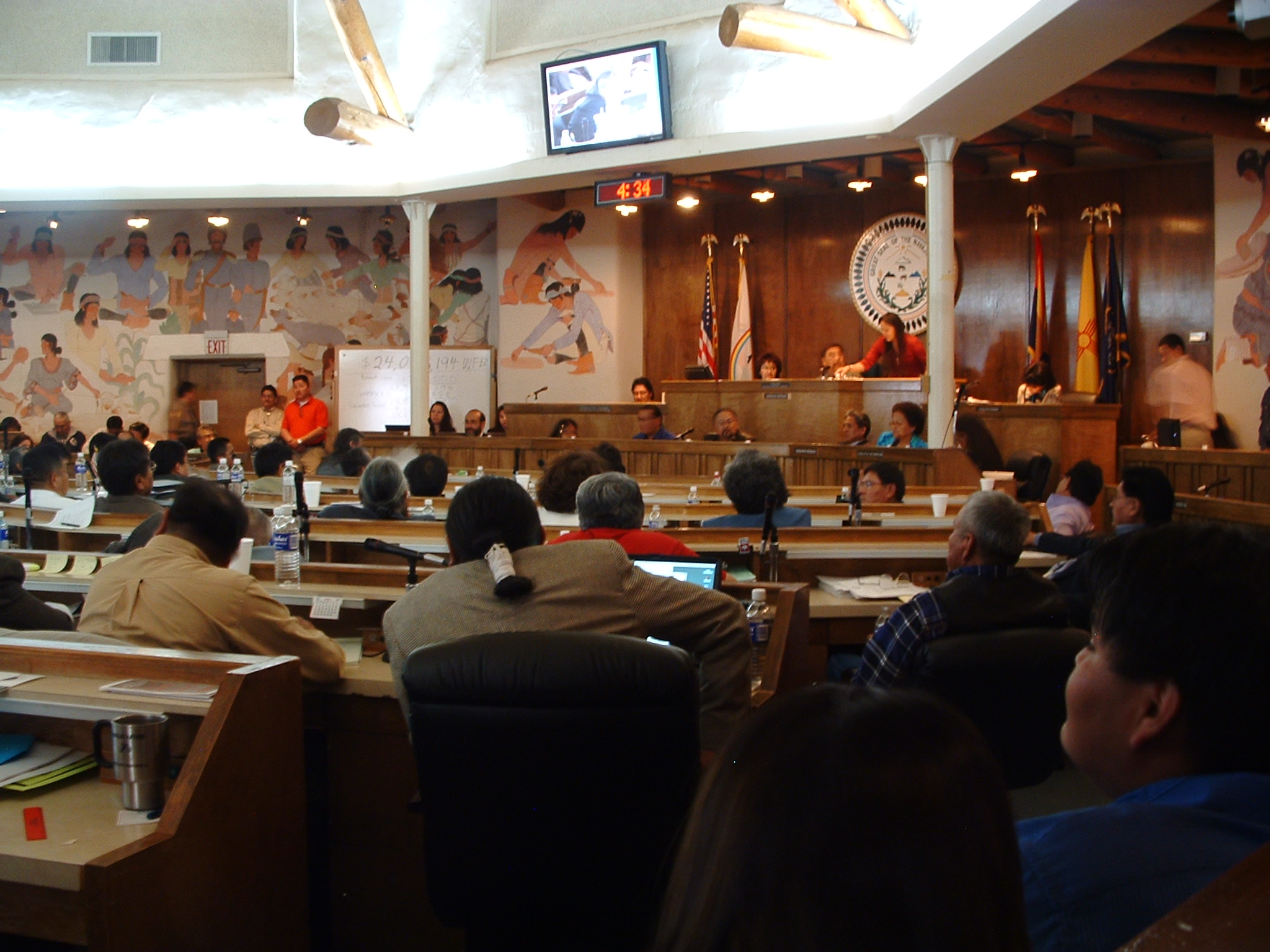 Research Protocol ApplicationProcess
PI submits application to HRRB two months prior to in-person presentation
Application must include the following:
CEO support letters from NAIHS Service Units & NN Program Directors
permission from affected NN offices/agencies
study-specific documents
detailed budget
two approving resolutions from agency  councils, chapters or IHS units
Navajo Nation Standards of Approval
Community involvement
Benefits to the Navajo Nation
Authority of the Navajo Nation
Research project description
Informed consent form
Certification by the Principal Investigator
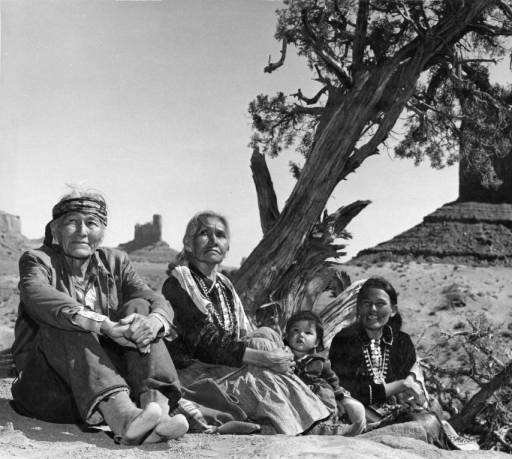 Twelve-phase NNHRRB review and approval process
Phases I – III:  Involvement & Participation Phases
 	I	 Community Partnership
	II	Tribal Program Partnership
	III	Screening of Research Application
Phase IV:   Meeting and Presentation
	IV	NNHRRB Decision-making phase
		Approve
		Amend
		Disapprove
Phases V – VII
	During phase V, if research is approved in Phase IV the PI within 30 days will receive a one year annually renewable research permit. (Quarterly and annual progress reports are required)
Involvement & Participation Phases
 	V	Study implementation
	VI	Data analysis & preliminary findings
	VII	Data work session
Phases VIII – XI:  Dissemination phases
	VIII	Final report & Dissemination plan
	IX	Transfer of Data to the Navajo Nation
	X	Manuscript publication
	XI	Community feedback & presentations
PI will present research results to Chapters, Schools, Health Boards and relevant tribal programs)

Phase XII:  Data transfer phase
	XII	Final transfer of data to the Navajo Nation

At the end of the Research Project, all data shall be given to the Navajo Nation Data Resource Center. (Intellectual & Cultural Property owned by the Navajo Nation)
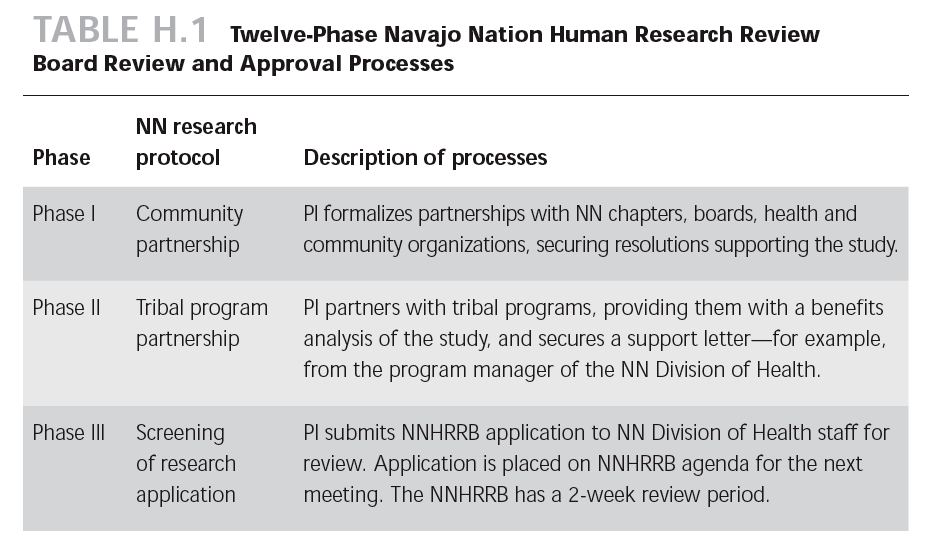 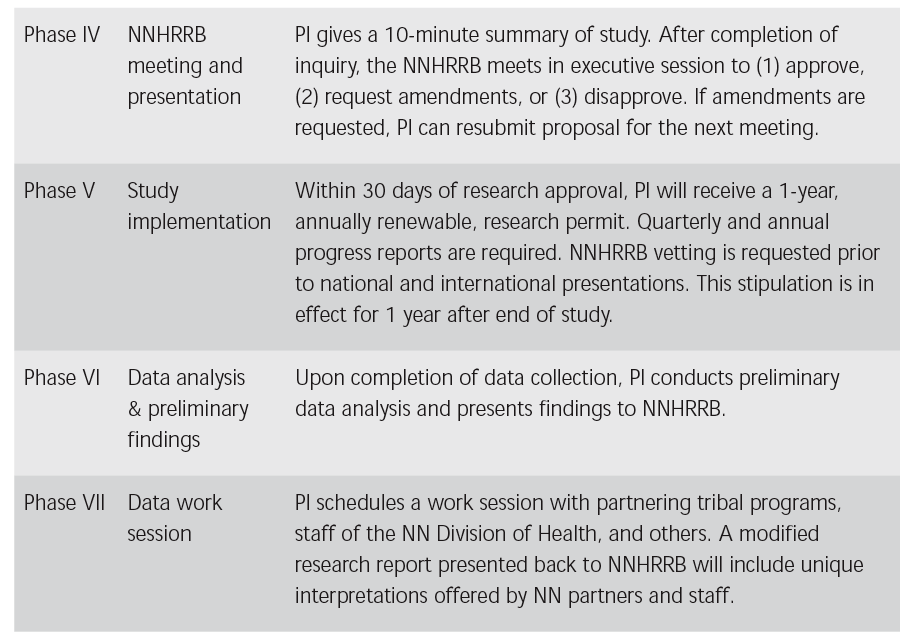 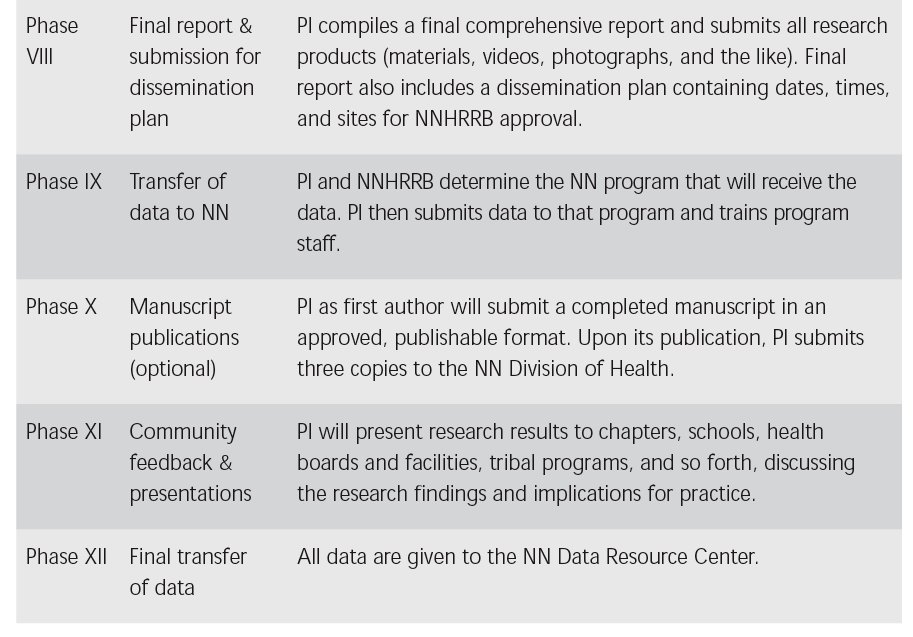 In Closing…
The Navajo Nation is exercising their authority bystrengthening tribal sovereignty through the complex maze of federal, federal Indian, state and tribal policies to reclaim and protect intellectual & cultural rights of their people and future generations. The NNHRRB research processes and protocols demonstrate steps toward effective partnerships and improved relationships between community and researchers as we all work together to improve health outcomes for American Indian people.
Navajo Nation Human Research Review BoardPromote “Expert Indians instead of Indian Experts” Quote from NNHRRB Chair, Ms. Beverly Pigman, (June 27, 2006)
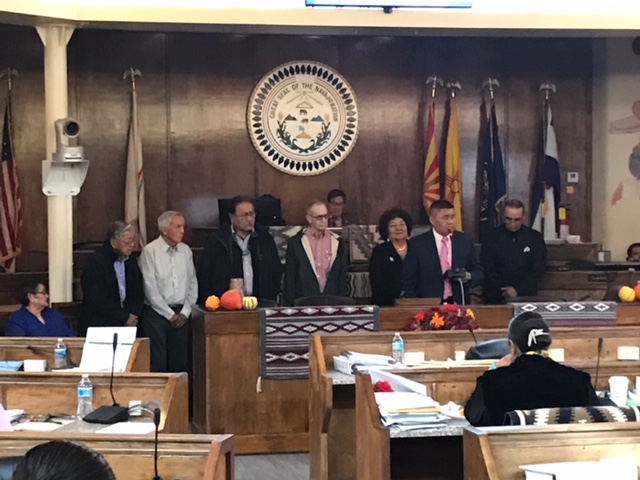 NNHRRB Members get Recognition and Meritorious Service Award from Navajo Nation Council on 10-16-18.
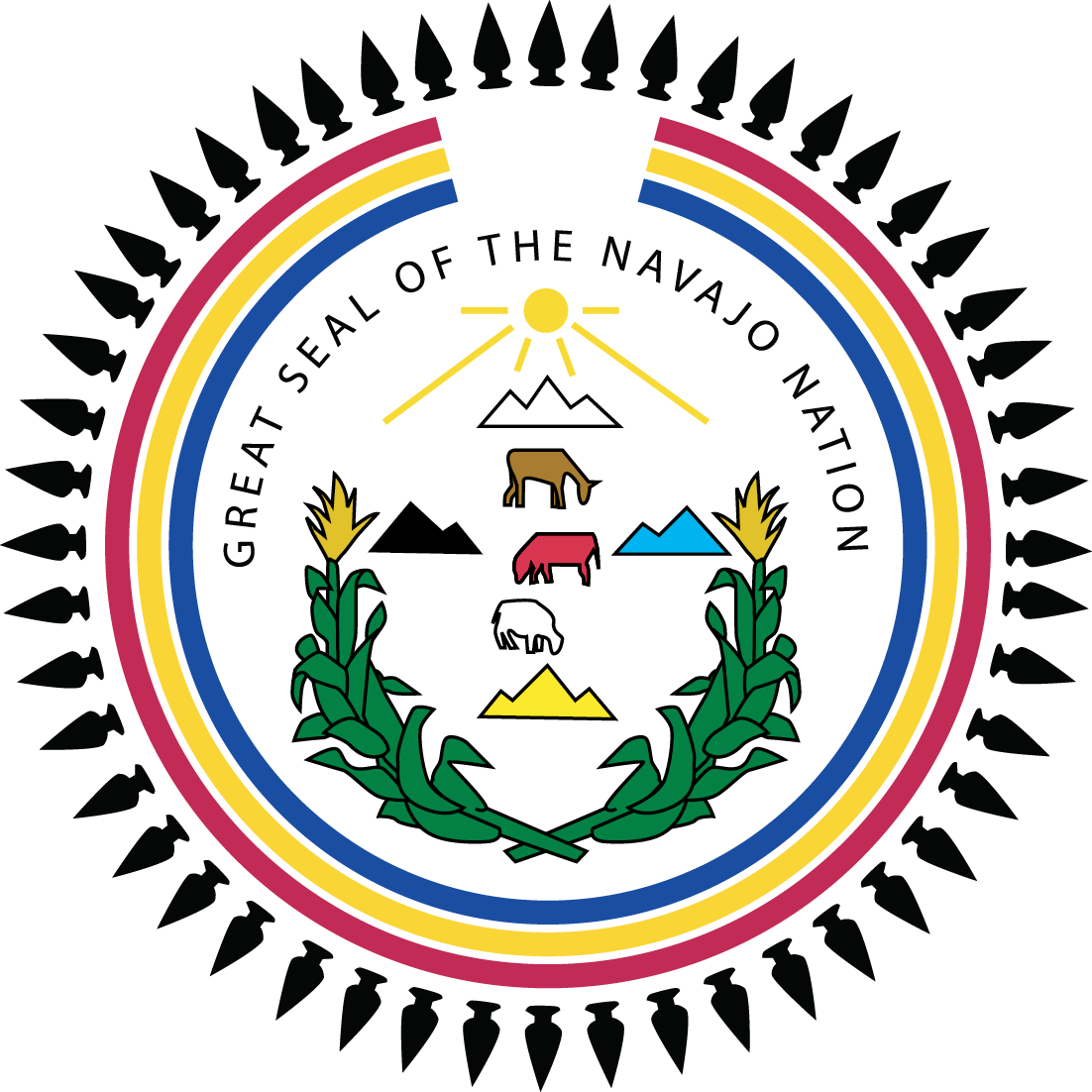 Contact:
Dr. Rebecca Izzo-Manymules, Chair		    Mike Winney, IRB Coordinator
Navajo Nation Human Research Review Board	    Navajo Department of Health
 rizzonnirb@gmail.com			    mrwinney@navajo-nsn.gov
(928) 871-6929				    (928) 871-6929 / 6350
					    (928) 871-6255
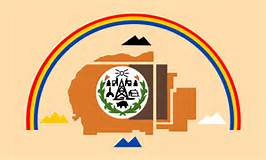